«ΜΑΘΑΙΝΩ ΤΗΝ ΑΛΗΘΕΙΑ     ΛΕΩ ΟΧΙ  ΣΤΟ ΤΣΙΓΑΡΟ»
ΠΡΟΓΡΑΜΜΑ  ΑΓΩΓΗΣ  ΥΓΕΙΑΣ

για την πρόληψη χρήσης προϊόντων καπνού στην παιδική  και  εφηβική  ηλικία



ΦΟΡΕΙΣ:
ΙΙΒΕΑΑ (ΙΔΡΥΜΑ  ΙΑΤΡΟΒΙΟΛΟΓΙΚΩΝ ΕΡΕΥΝΩΝ  ΑΚΑΔΗΜΙΑΣ   ΑΘΗΝΩΝ)  με  Επιστημονικά  Υπεύθυνο τον Καθηγητή κ. Παναγιώτη  Μπεχράκη.
ΥΠΟΥΡΓΕΙΟ  ΥΓΕΙΑΣ
ΚΟΙΝΩΝΙΚΟ ΣΧΟΛΕΙΟΜαθητικός   Διαγωνισμός  “ Εμπειρίες από την τάξη και το διάλειμμα”
6ο   ΓΥΜΝΑΣΙΟ    ΘΕΣΣΑΛΟΝΙΚΗΣ
Διαγωνισμός Β’ 
«Όχι.  Δε θα πάρω»
Άξονας  13ος : «Κάπνισμα»
ΕΡΓΟ : Δημιουργία  comic
Σχολ. Έτος  : 2014-2015
Δημιούργησαν οι μαθητές & οι μαθήτριες του Γ1 τμήματος
Αγγελίδη  Βασιλική
Ακρανίδου Ελένη
Αναγνώστου Μαρία
Βαλιάνου Χριστίνα
Βελημέζης Χρυσόστομος
Δεληανέστη Χριστίνα
Καπουράνη Βαρβάρα
Κοεμτζοπούλου Παναγιώτα
Κοκορέντζας Βασίλειος

ΥΠΕΥΘΥΝΟΙ  ΚΑΘΗΓΗΤΕΣ :

Η ΔΙΕΥΘΥΝΤΡΙΑ
Κόλας  Τζένη
Κουγιουμτζίδου Ελένη
Κουϊρουκλής Τηλέμαχος
Κραβαρίτη  Φαίδρα
Κωνσταντινίδου Μαριάννα
Λαζάρου Μαρία
΄Λέτσα Ελένη
Μάνι  Μάριο
Μοσχάς Βασίλειος

Καμπούρη  Ευαγγελία   ΠΕ13
Νιάκος  Στέργιος       ΠΕ19
Κα Σίσκου  Γιολάντα   ΠΕ01
ΤΟ ΚΟΜΙΚ  ΝΟ 1      ΣΧΕΔΙΑΣΑΝ ΟΙ
Αγγελίδου Βάσια
Λαζάρου Μαρία
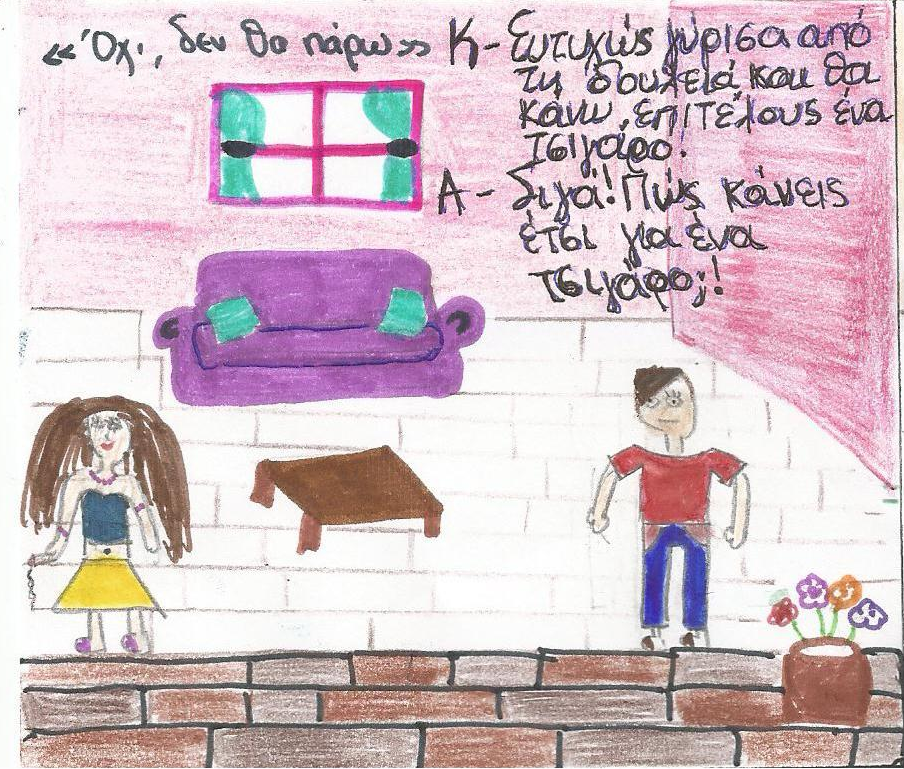 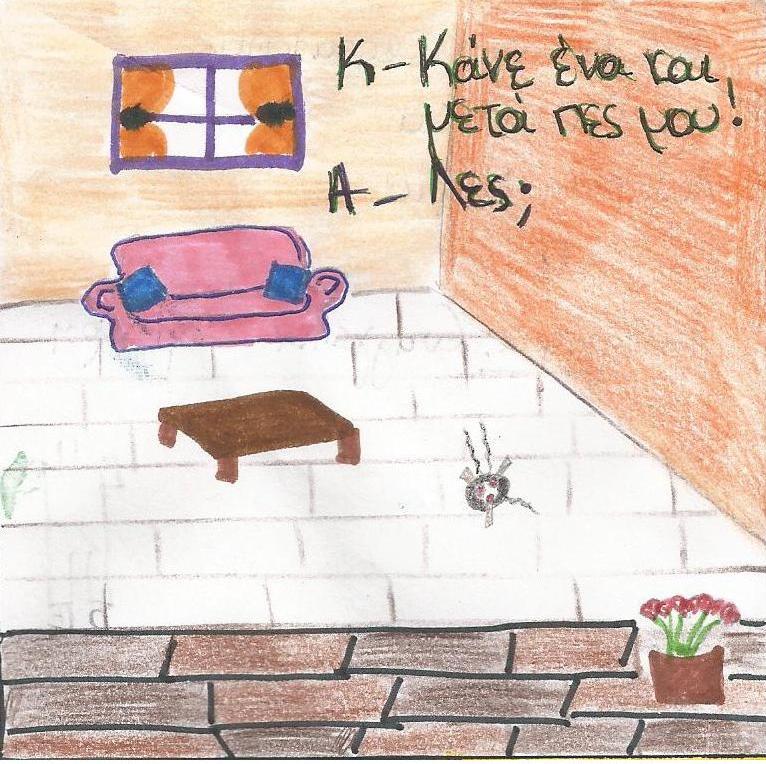 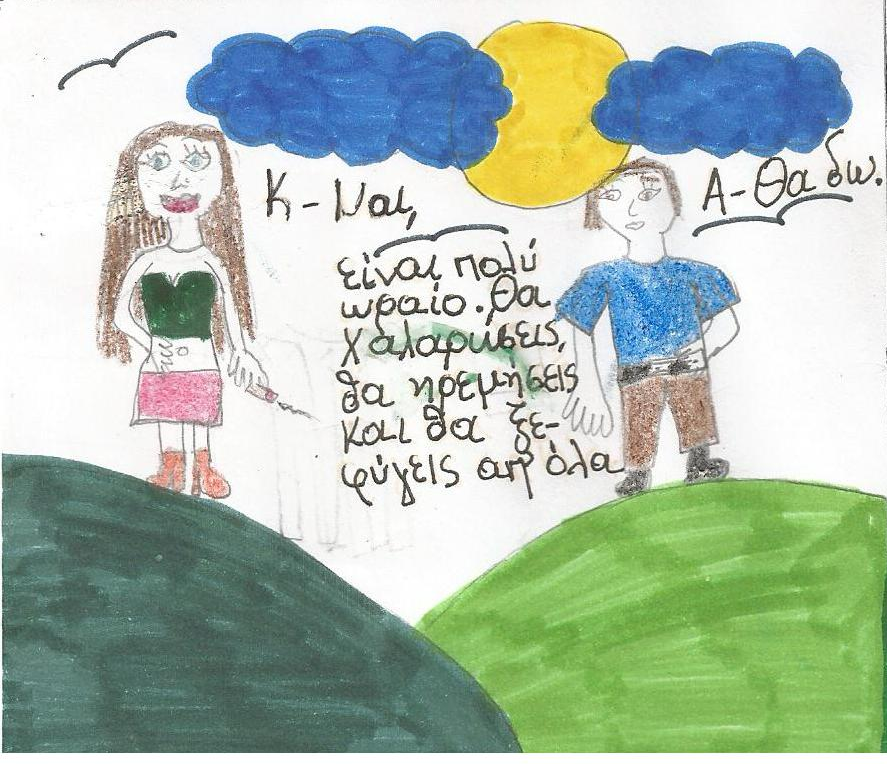 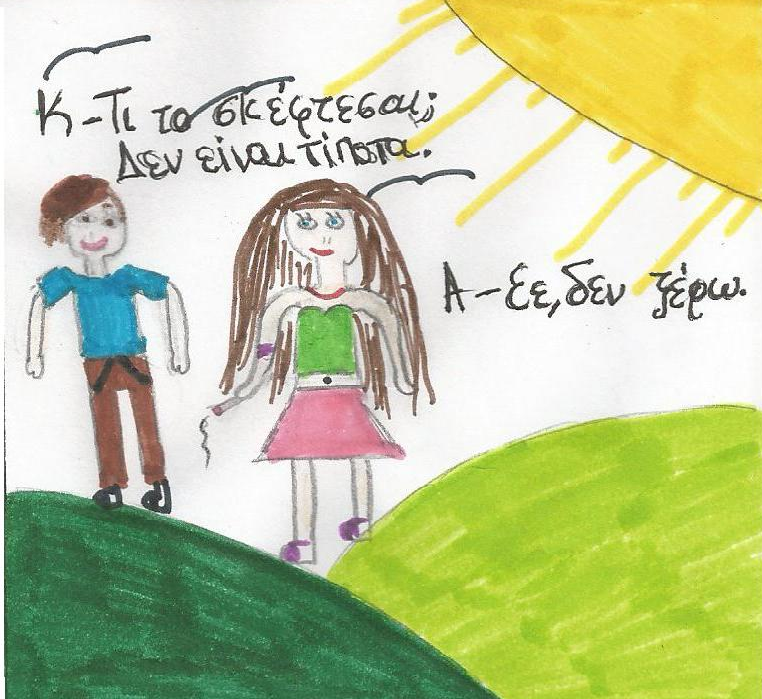 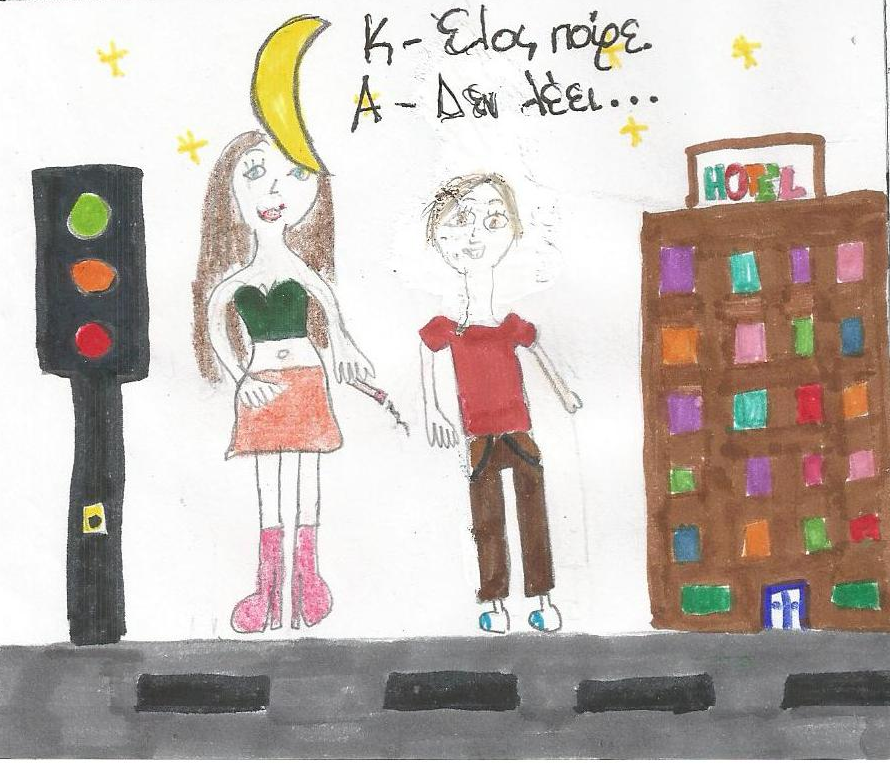 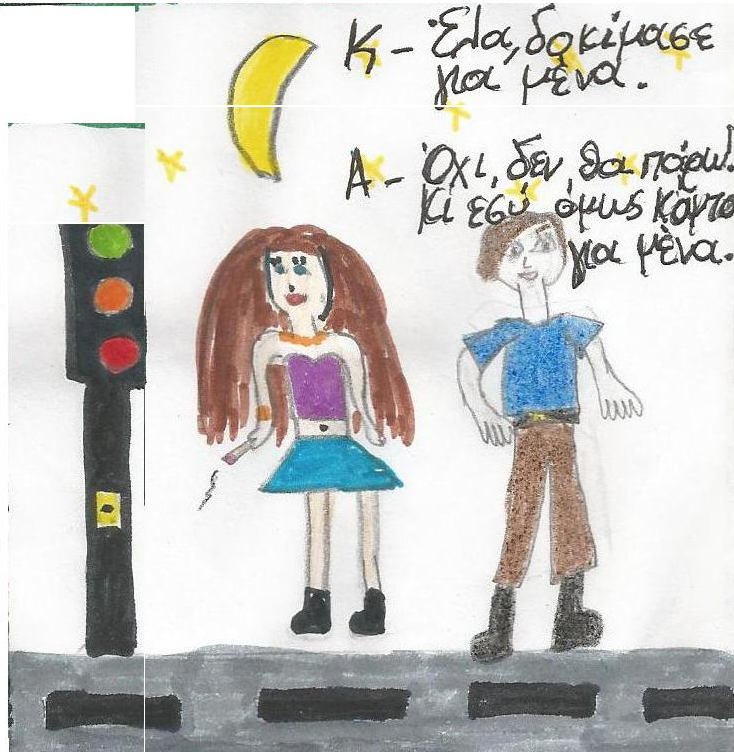 ΤΟ ΚΟΜΙΚ ΝΟ 2 ΣΧΕΔΙΑΣΑΝ ΟΙ
Κόλας Τζένη
Κουγιουμτζίδου Ελένη
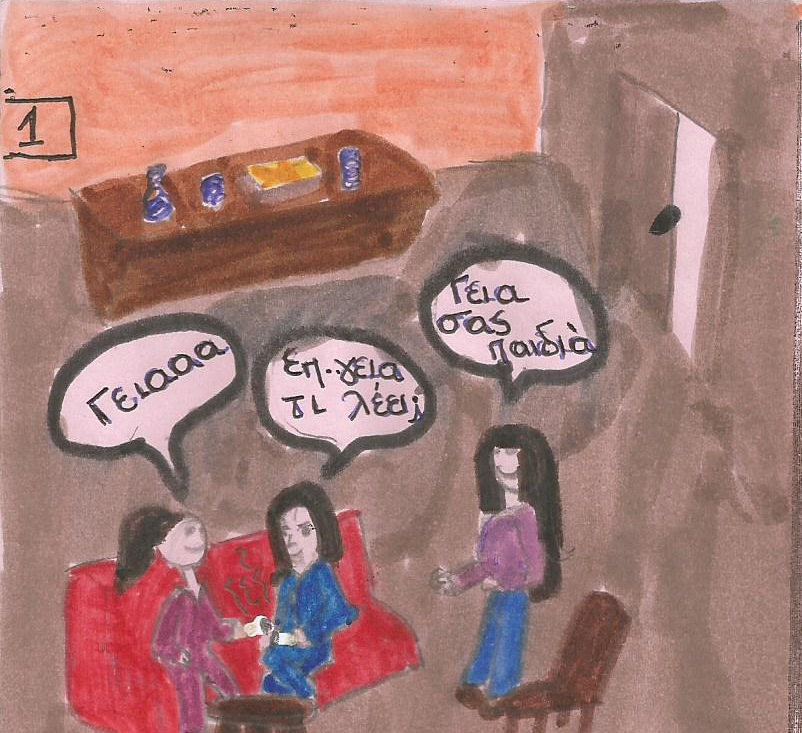 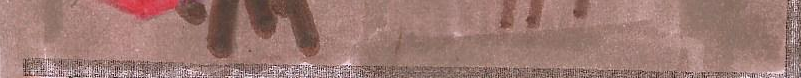 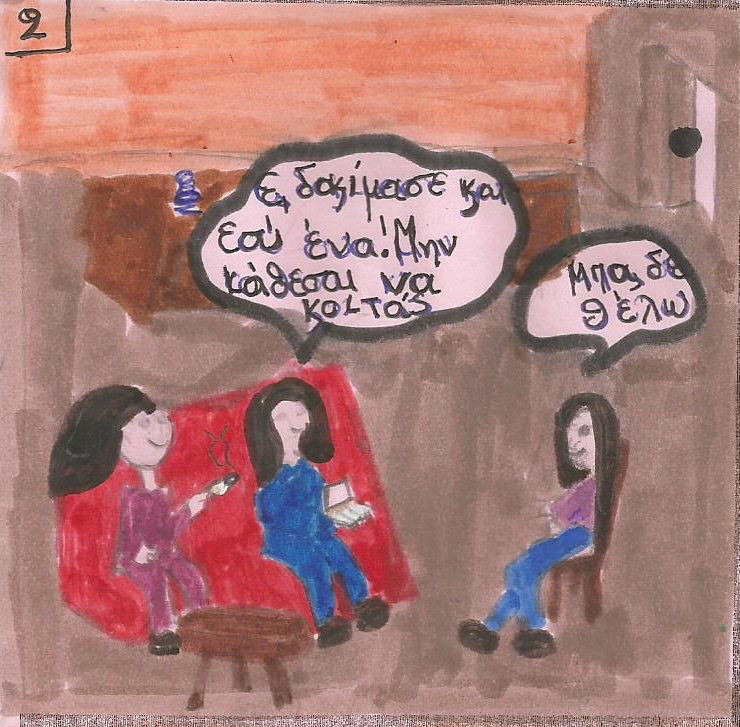 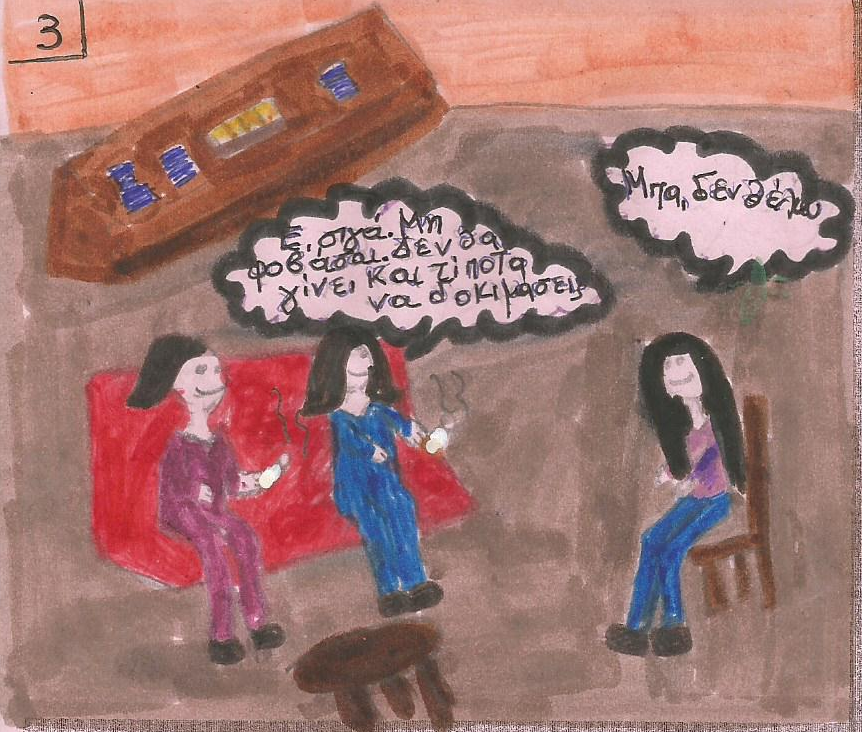 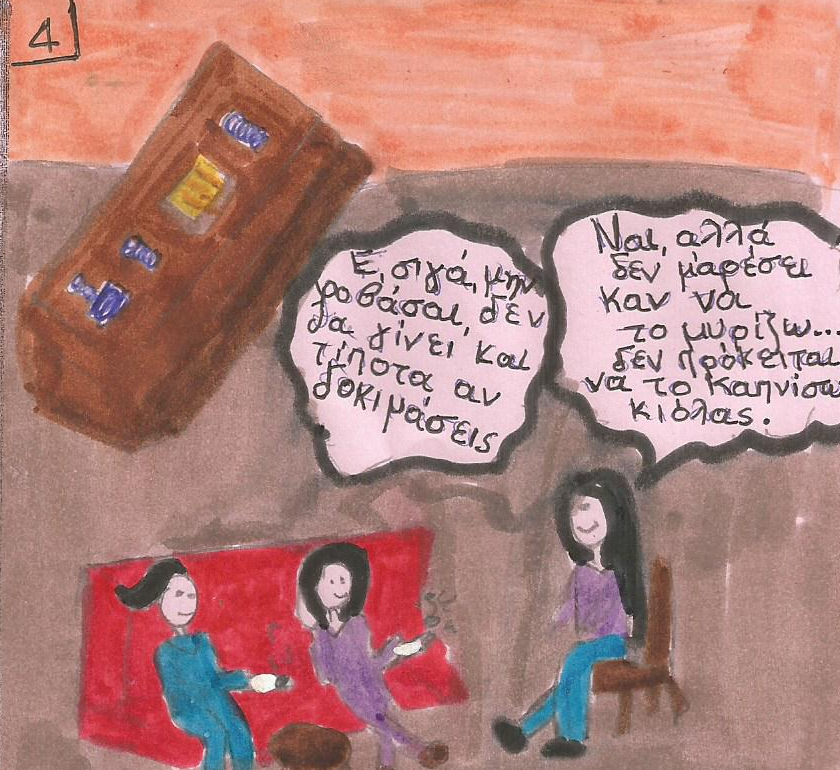 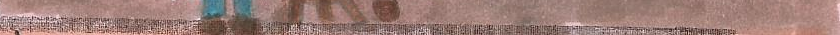 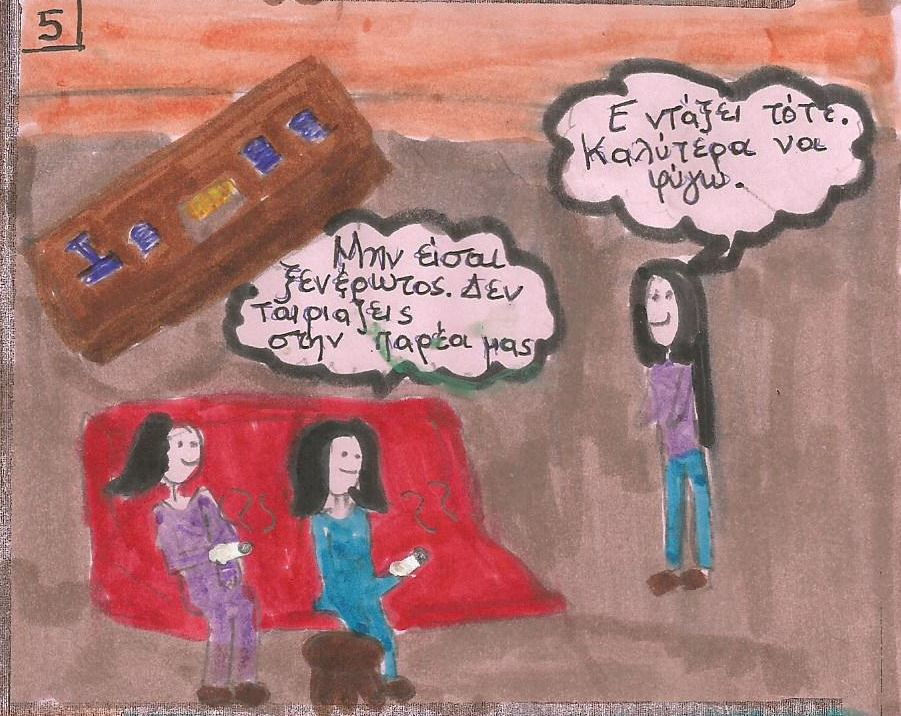 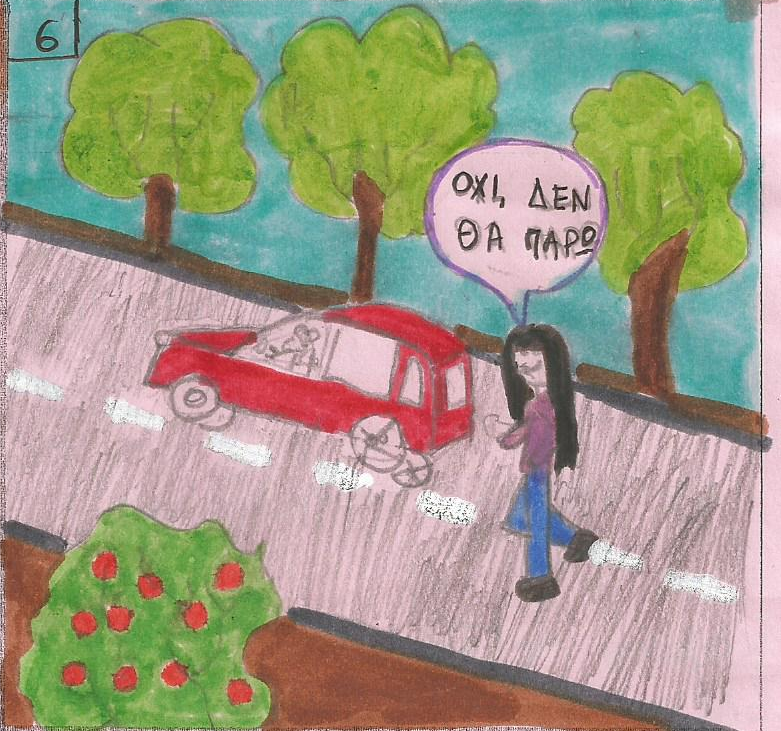 ΤΟ ΚΟΜΙΚ ΝΟ 3 ΣΧΕΔΙΑΣΑΝ ΟΙ
Βαλιάνου Χριστίνα
Κοεμτζοπούλου Παναγιώτα
Κωνσταντινίδου Μαριάνα
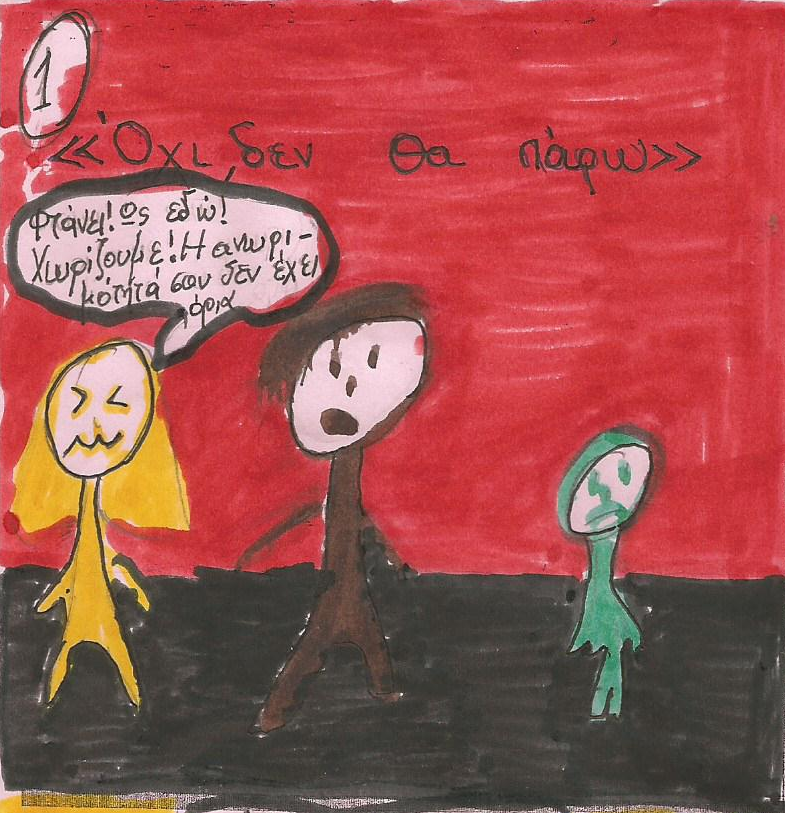 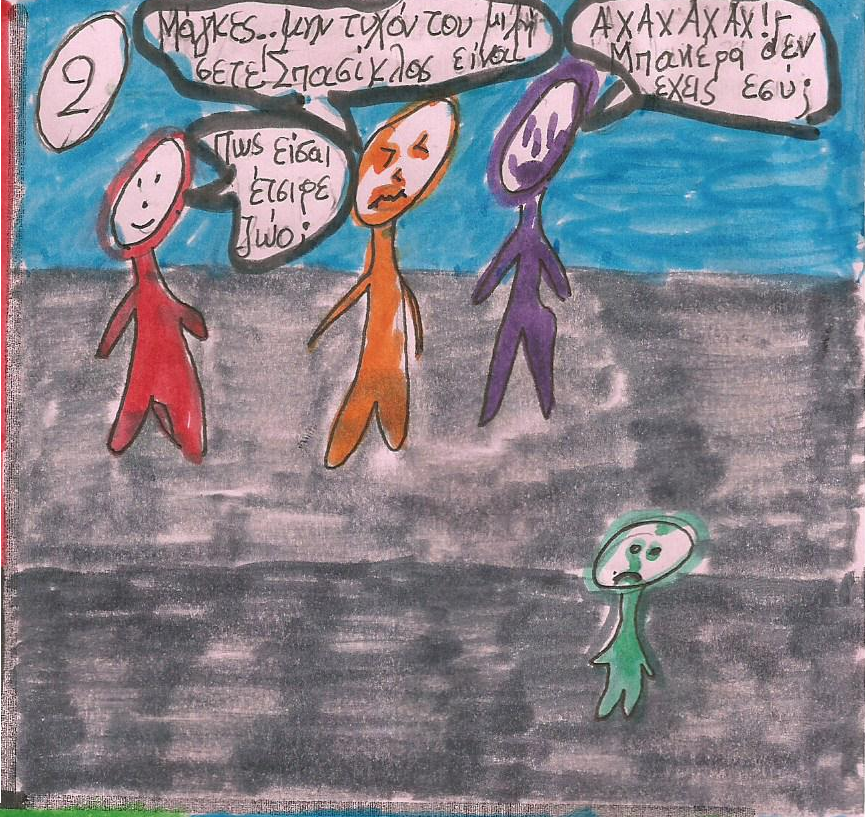 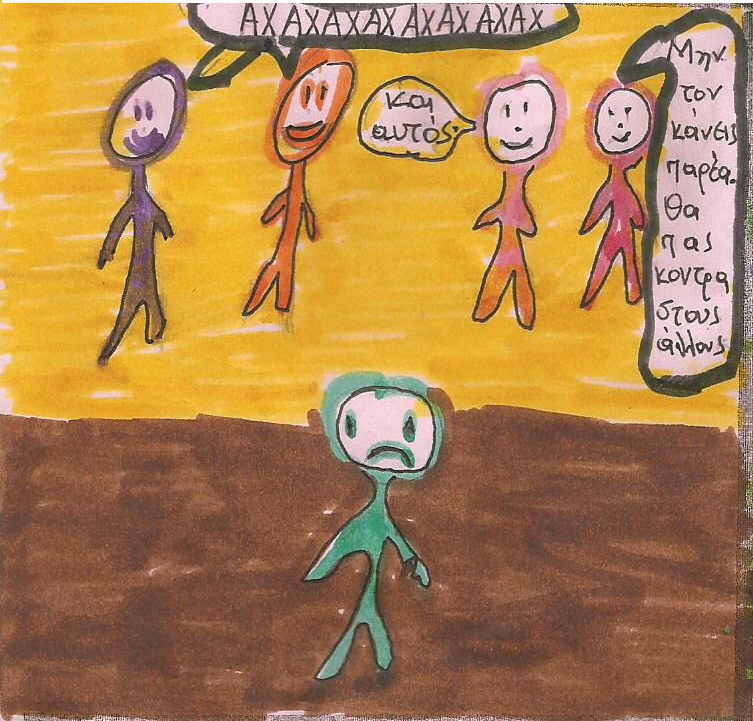 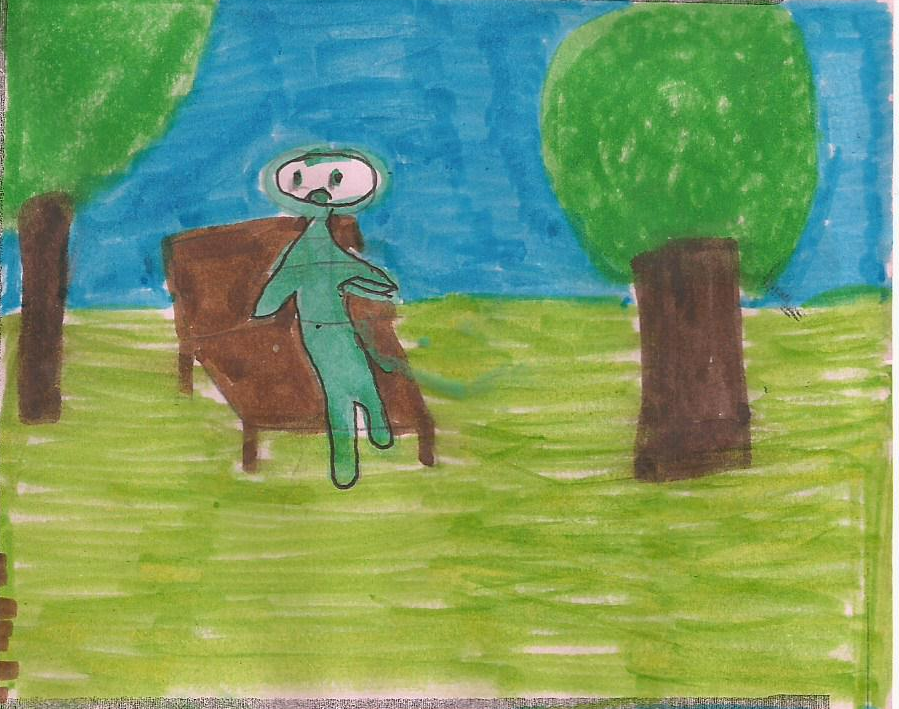 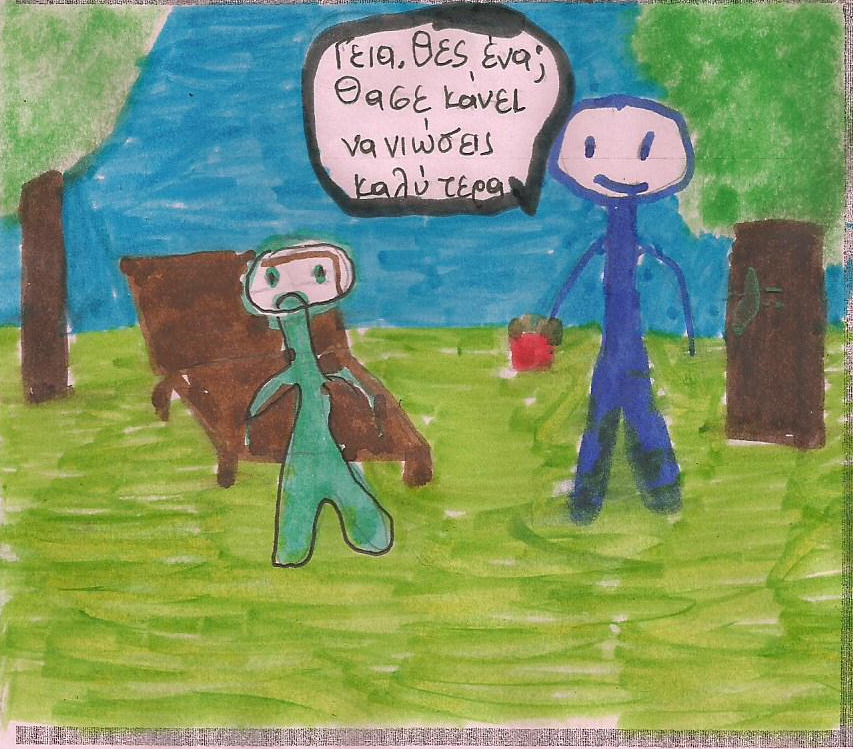 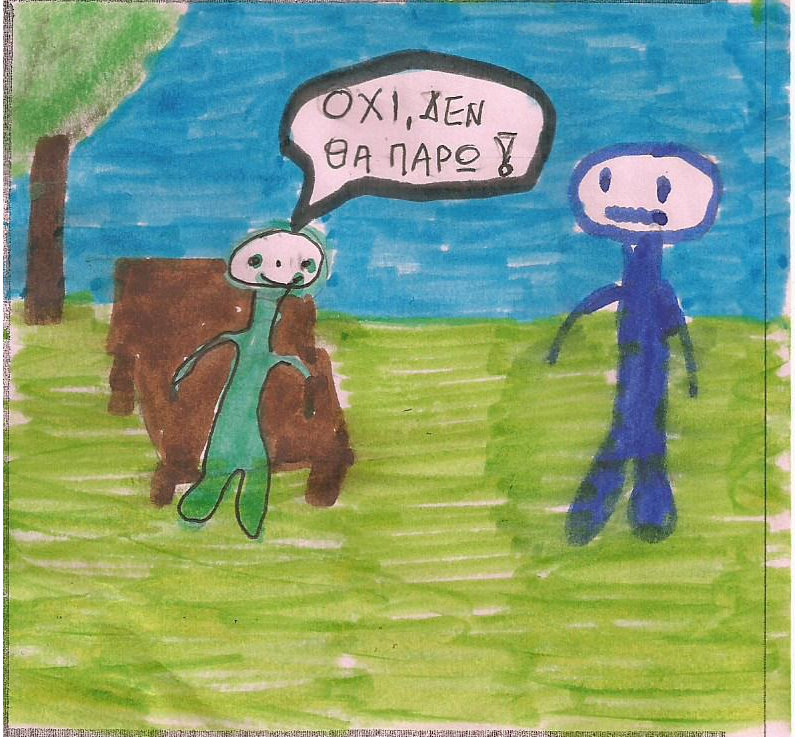 ΤΟ ΚΟΜΙΚ ΝΟ 4 ΣΧΕΔΙΑΣΑΝ ΟΙ
Ακρανίδου Ελένη
Καπουράνη Βαρβάρα
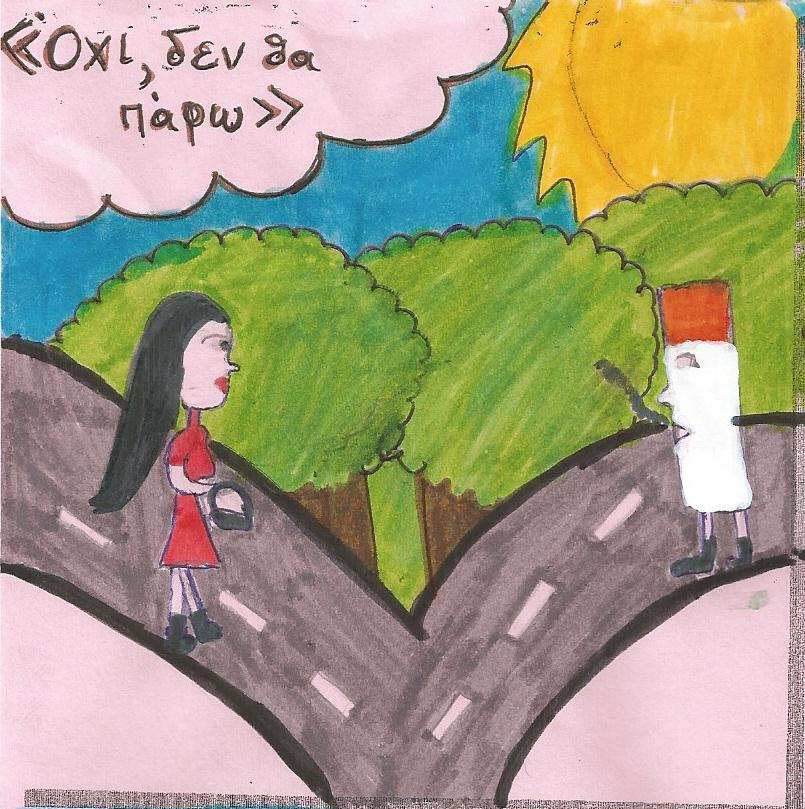 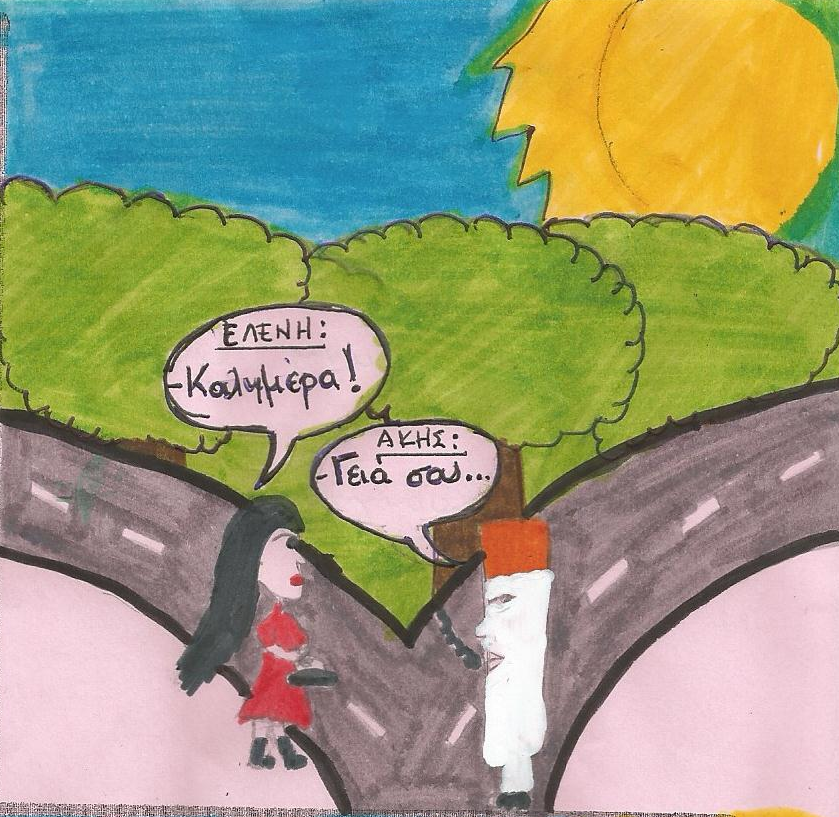 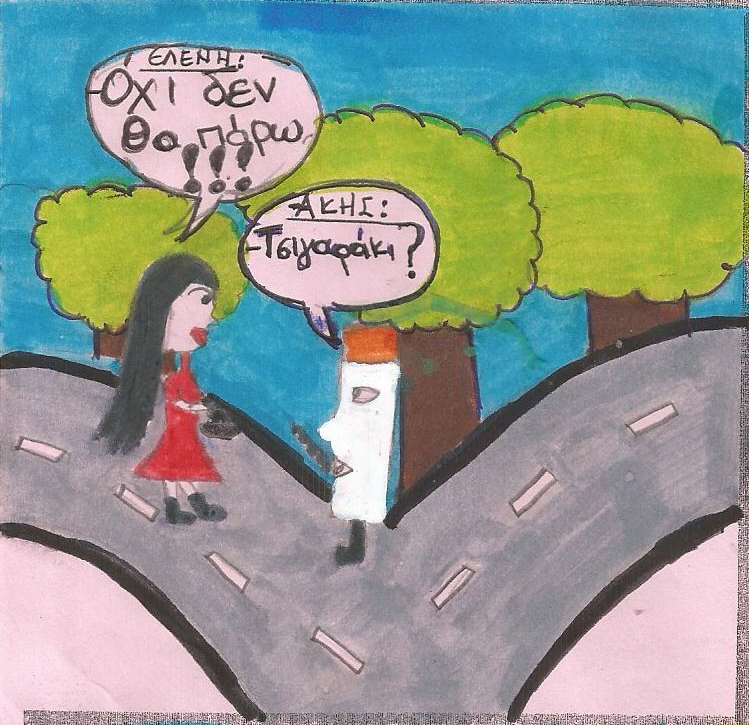 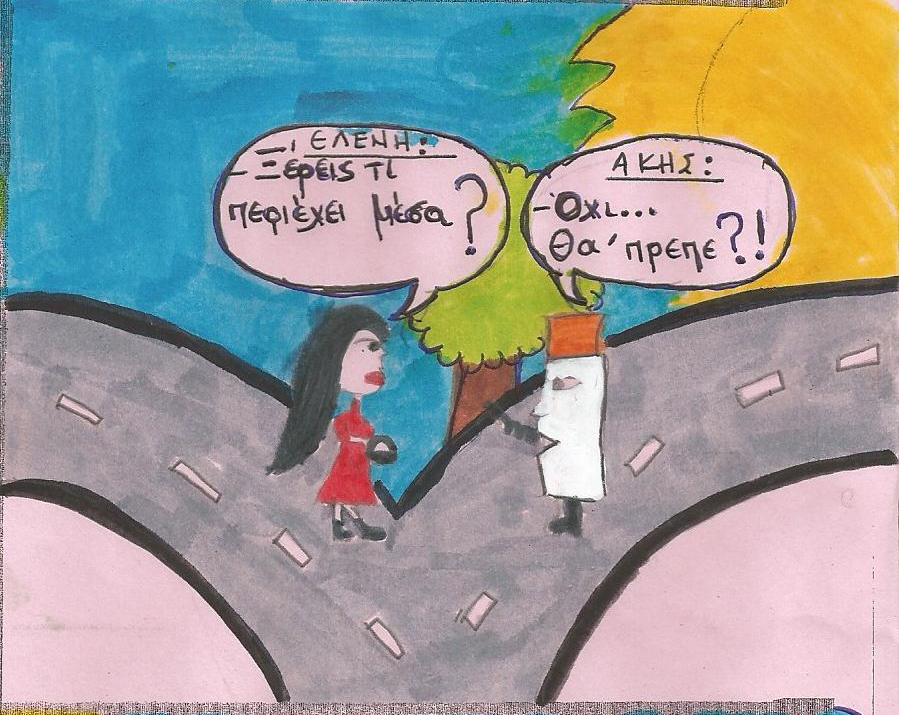 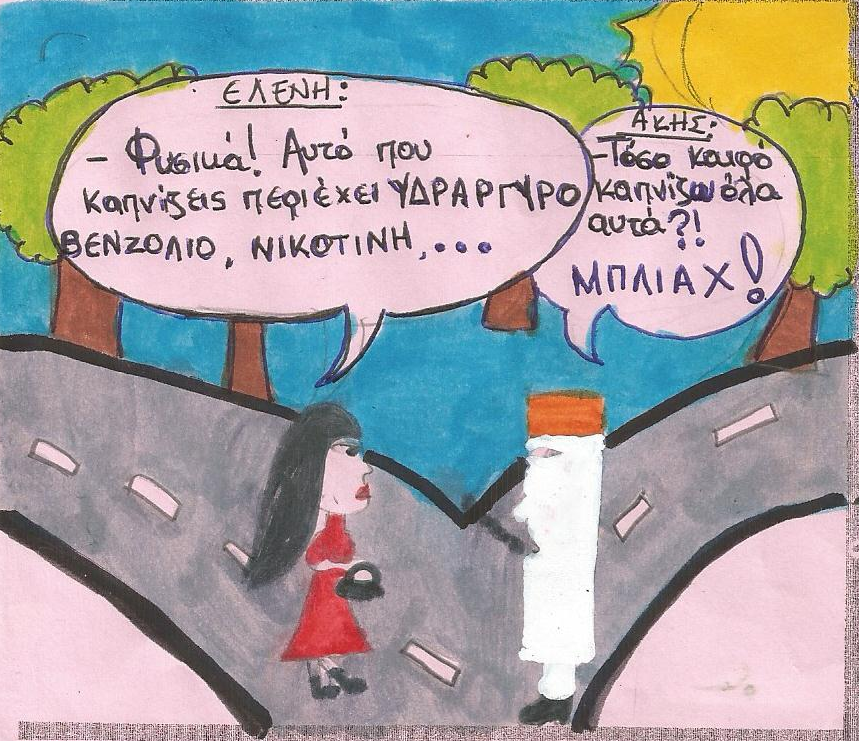 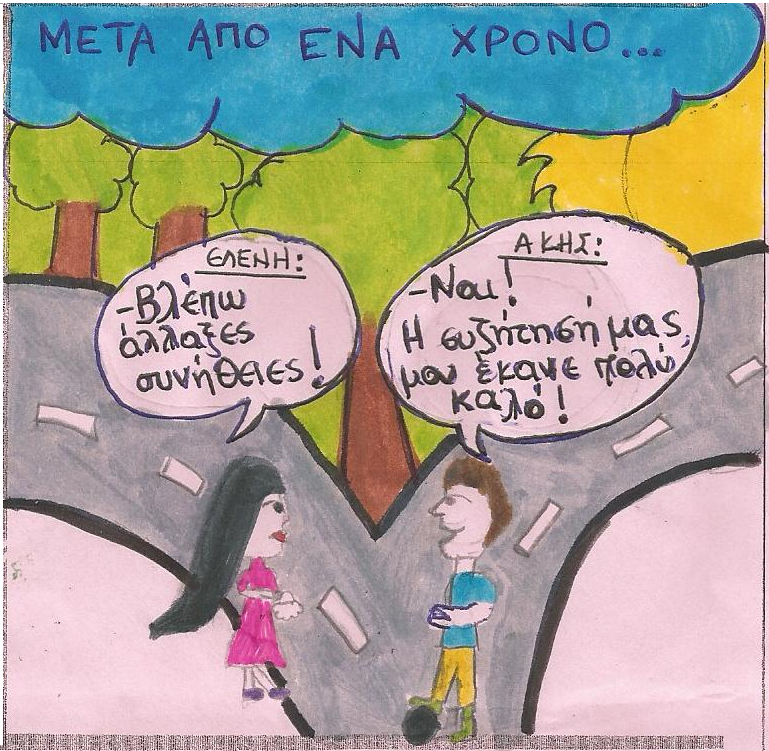 ΤΟ ΚΟΜΙΚ ΝΟ 5 ΣΧΕΔΙΑΣΑΝ ΟΙ
Αναγνώστου Μαρία
Λέτσα Ελένη
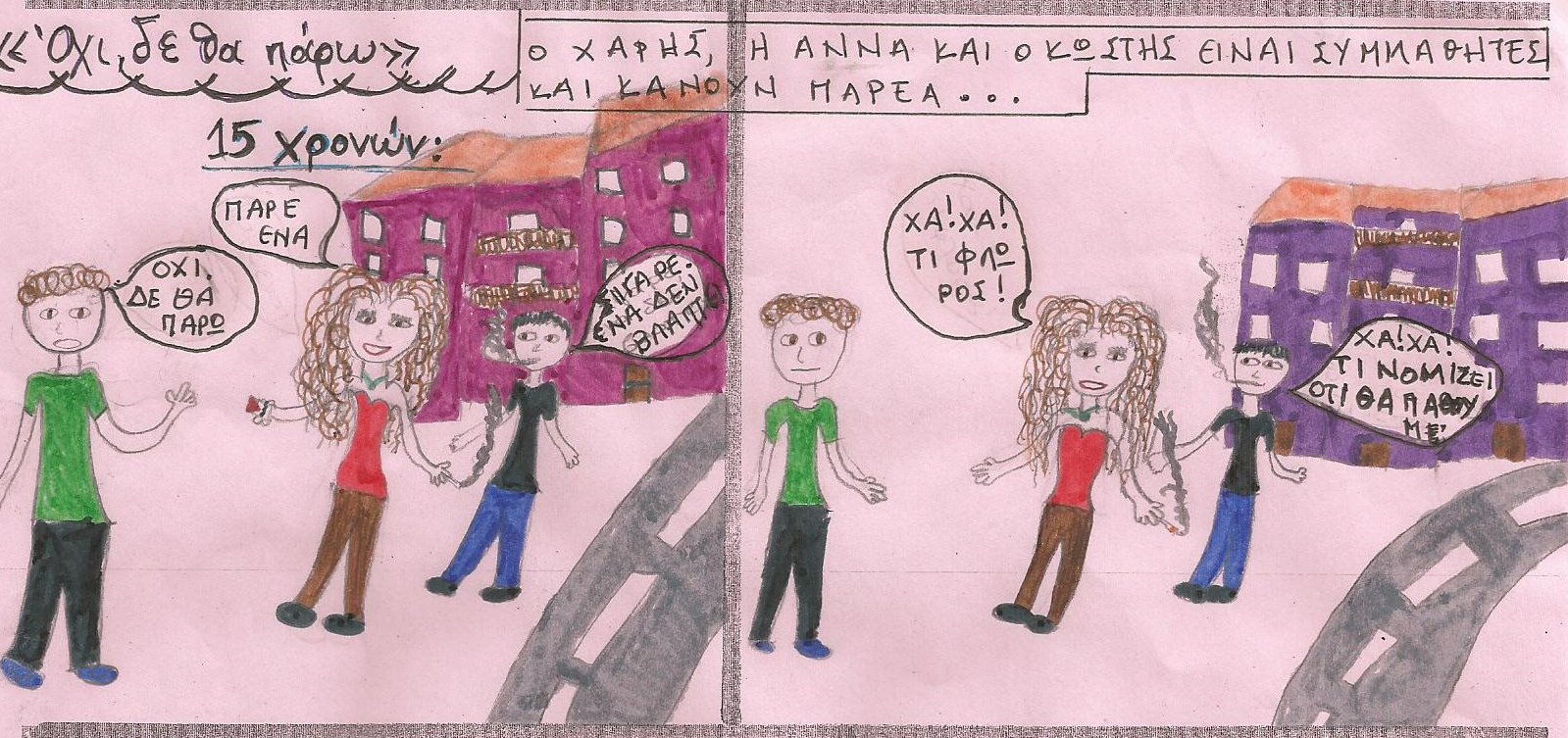 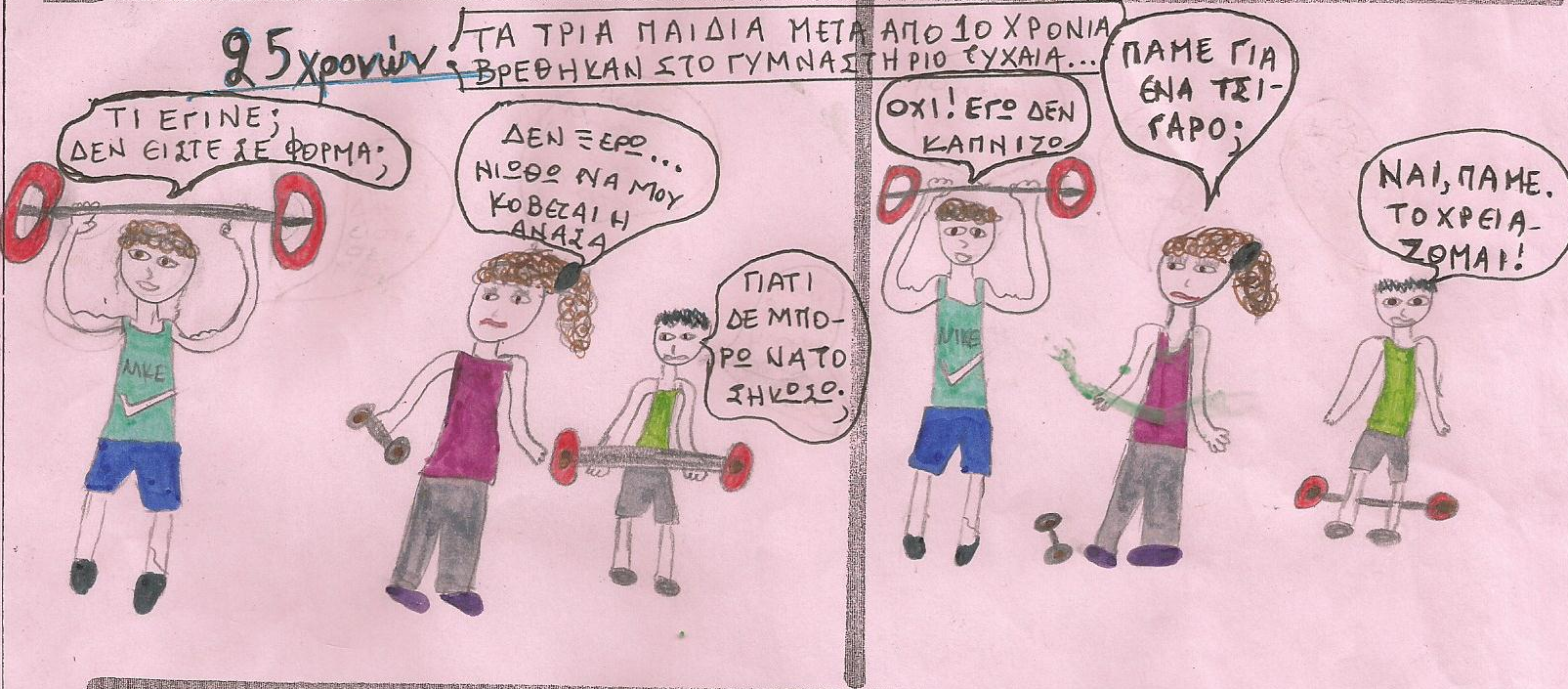 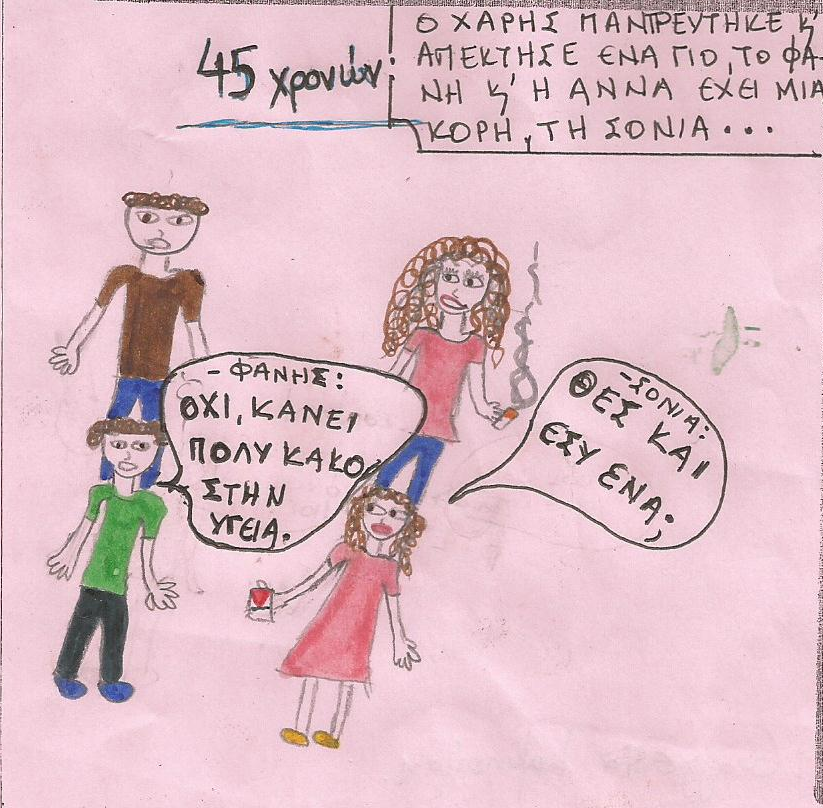 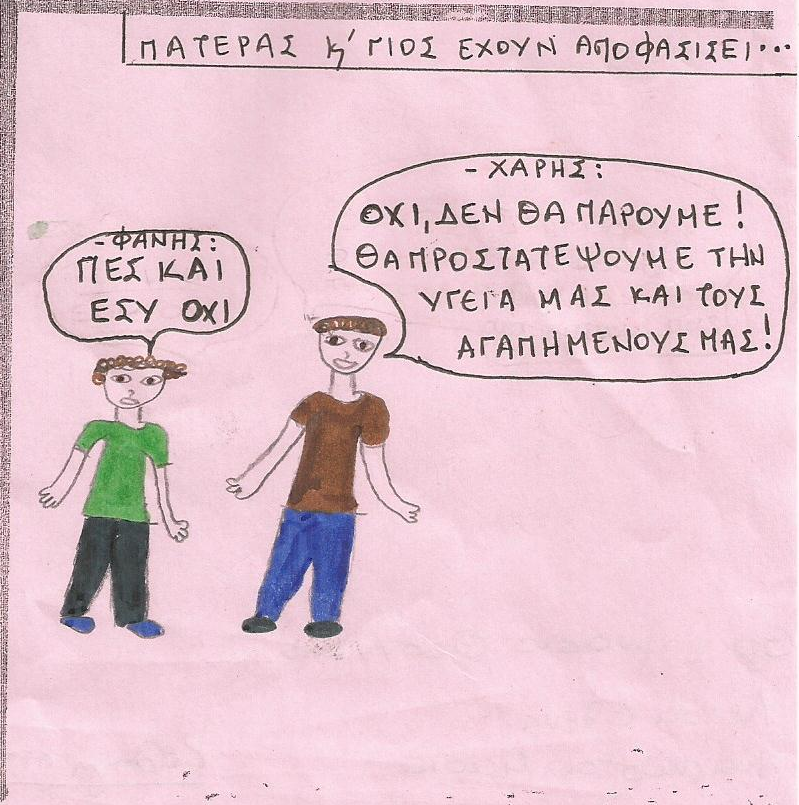 ΤΟ ΚΟΜΙΚ ΝΟ 6 ΣΧΕΔΙΑΣΑΝ ΟΙ
Βελημέζης Χρυσόστομος
Κουϊρουκλής Τηλέμαχος
Μοσχάς Βασίλειος
Μάνι Μάριο
Κοκορέντζας Βασίλειος
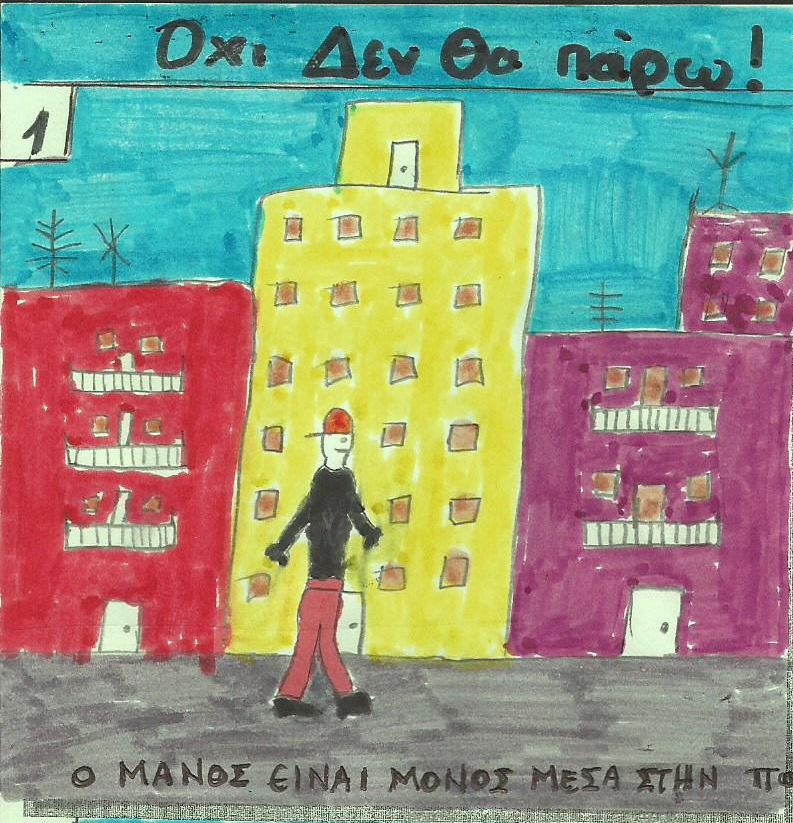 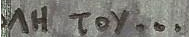 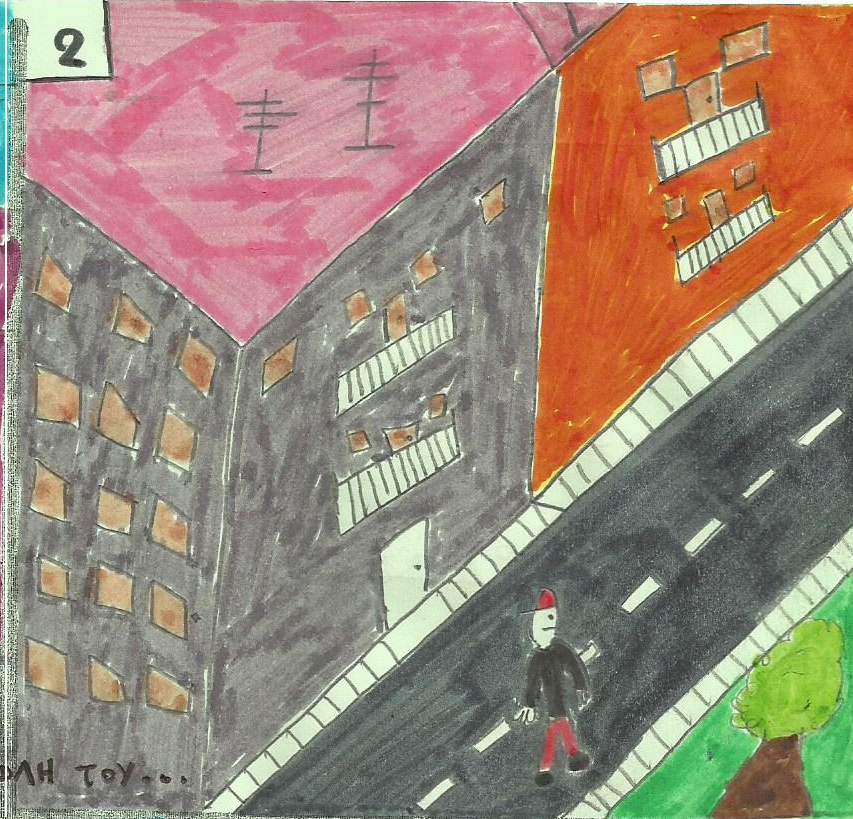 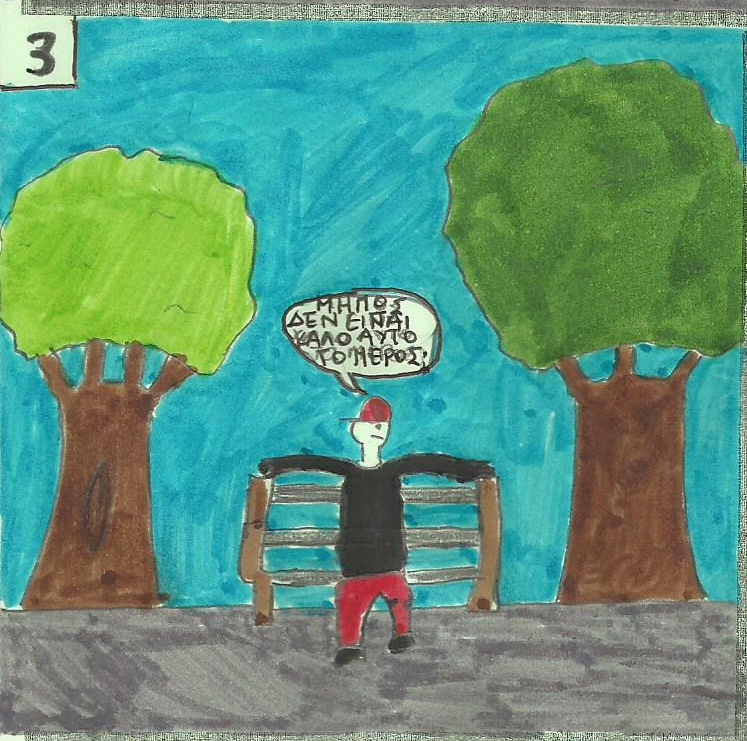 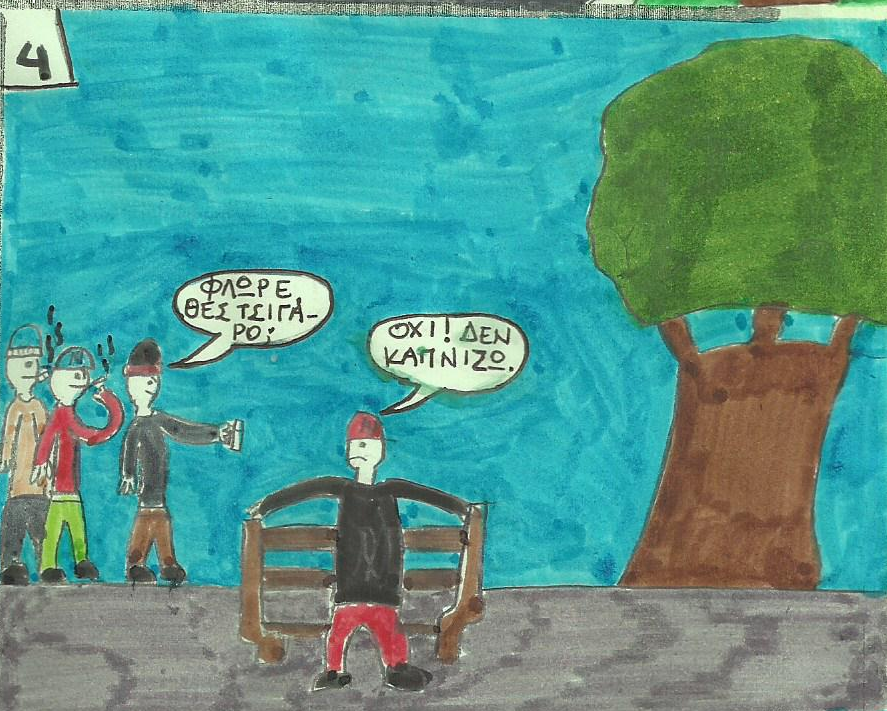 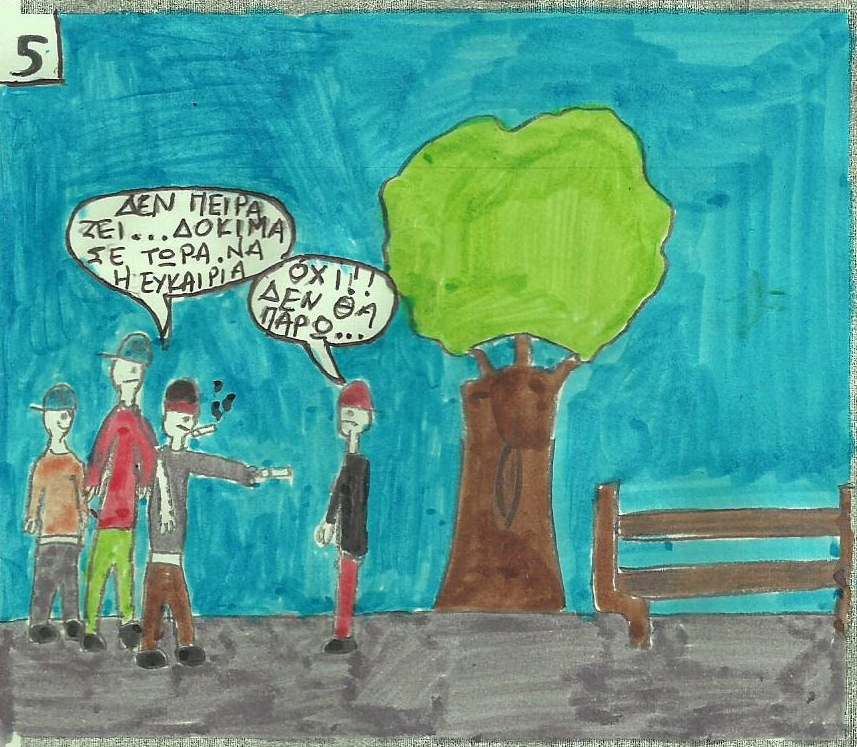 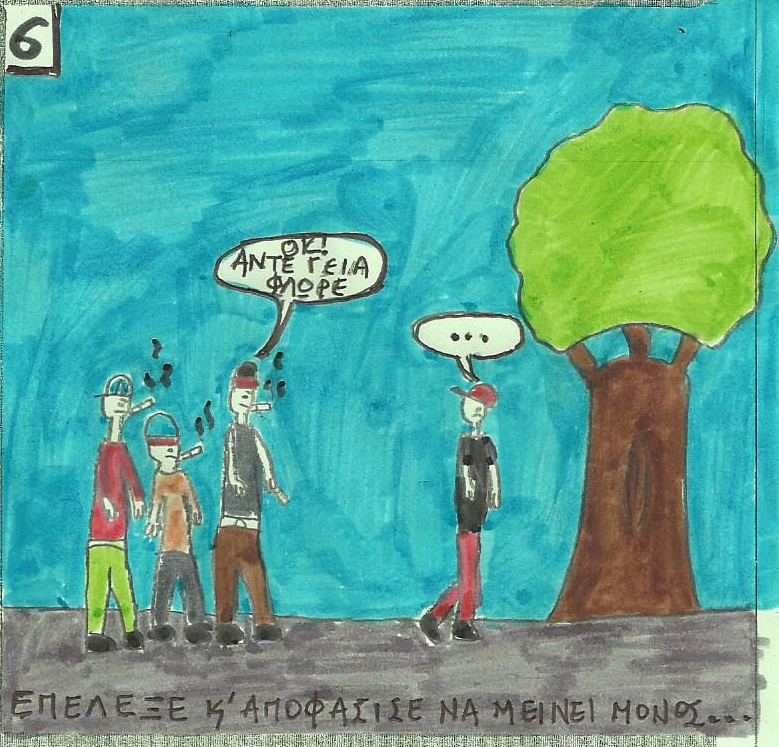 ΤΟ ΚΟΜΙΚ ΝΟ 7 ΣΧΕΔΙΑΣΑΝ ΟΙ
Δεληανέστη Χριστίνα
Κραβαρίτη Φαίδρα
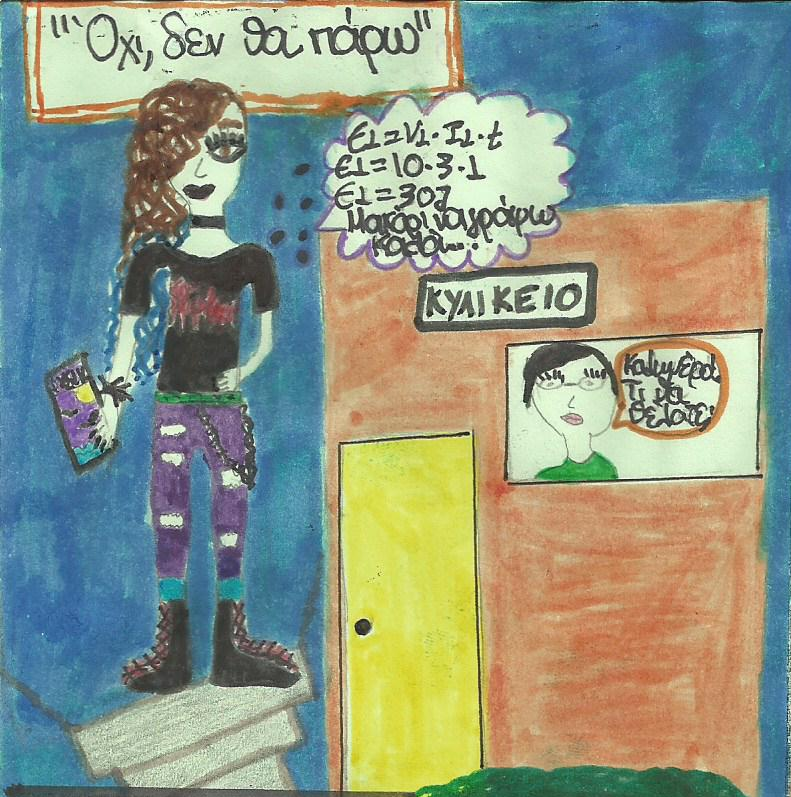 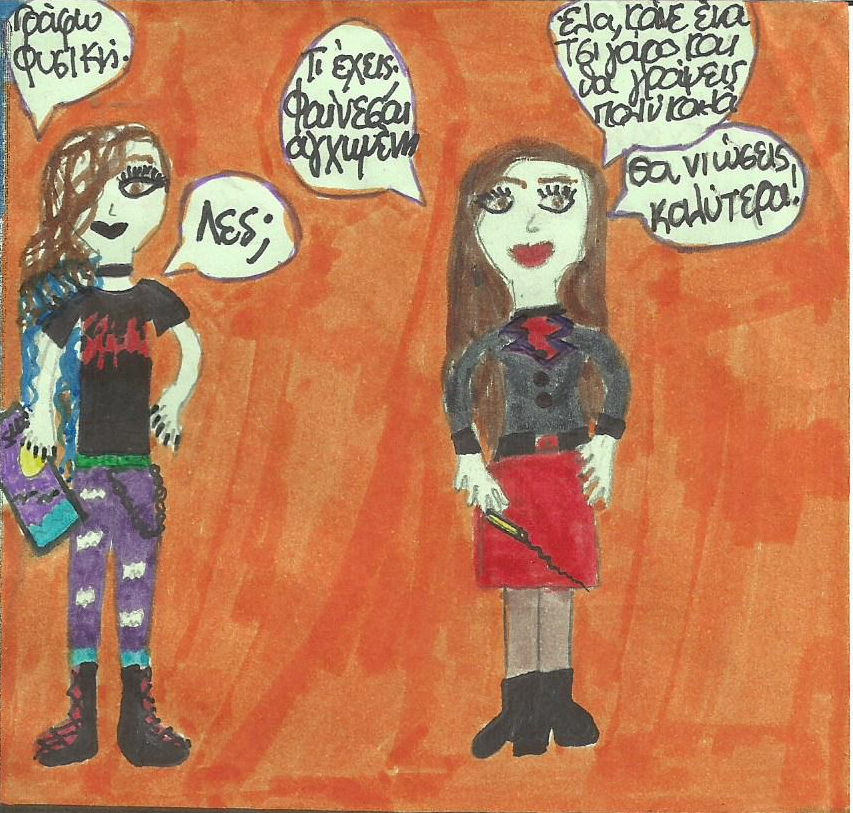 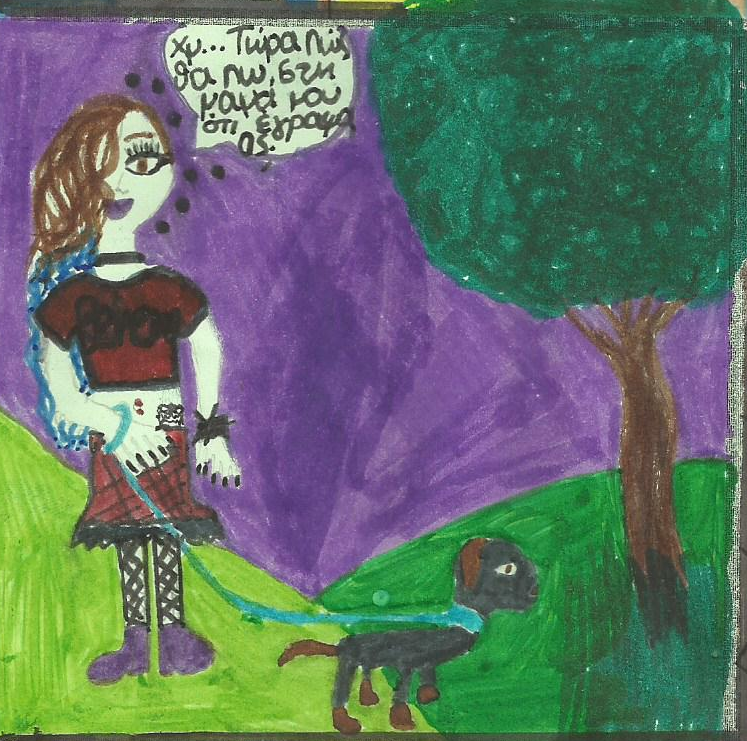 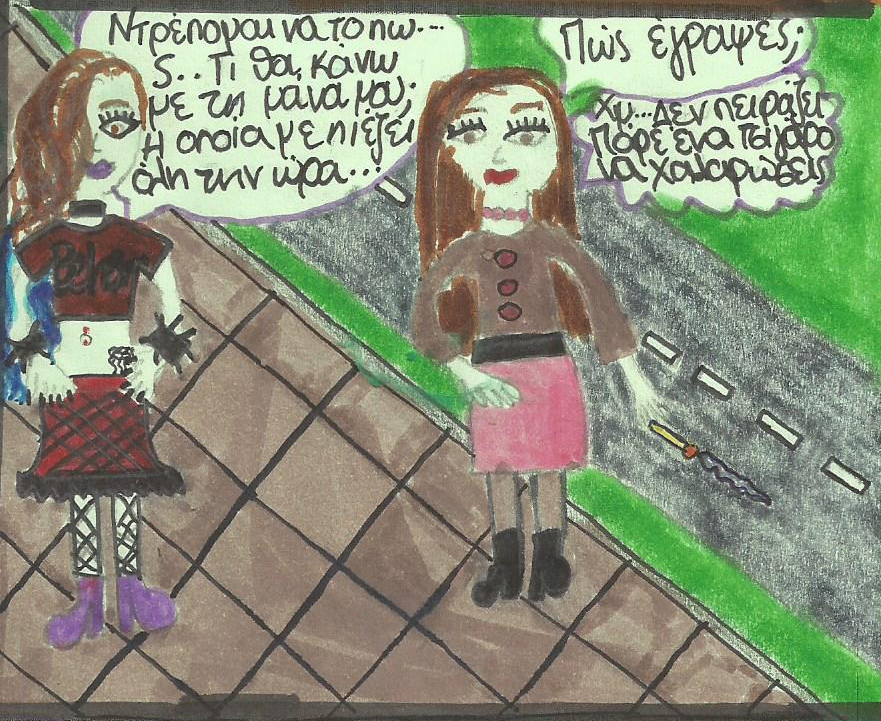 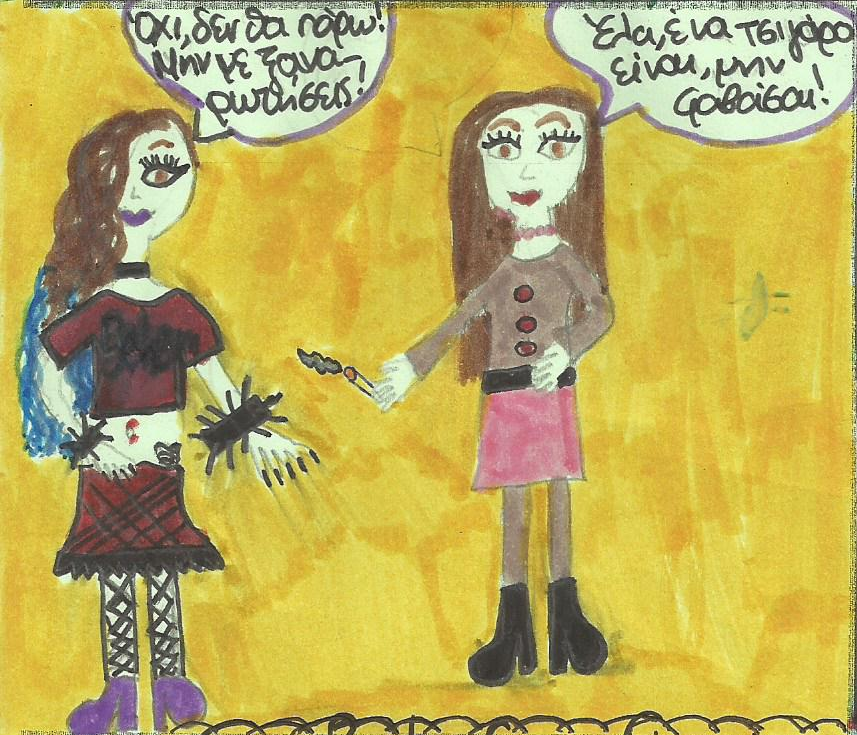 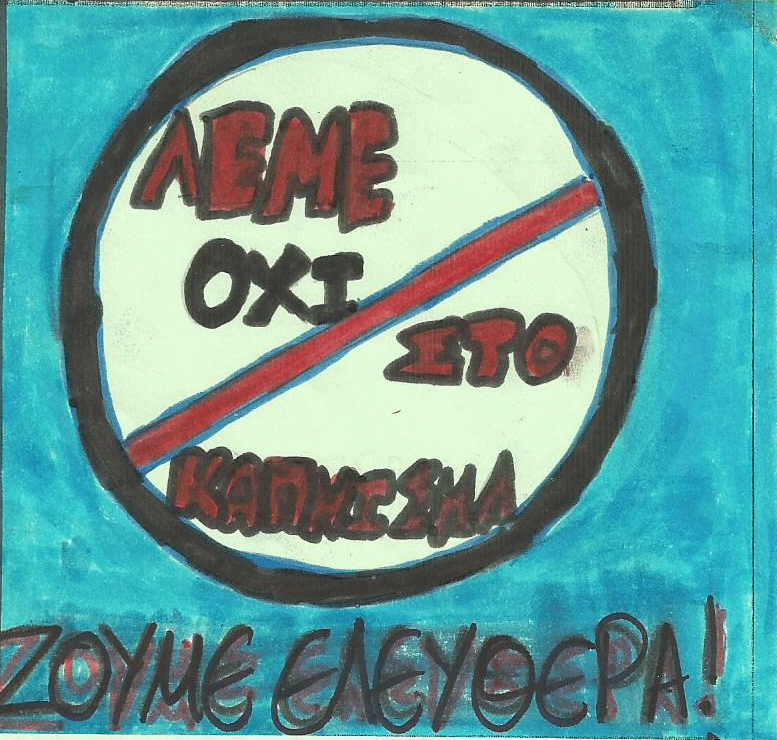 Από την επίσκεψη των μαθητών του προγράμματος στο Α’ Εργαστήριο Φαρμακολογίας στην Ιατρική Σχολή του ΑΠΘ και ενημέρωση από την καθηγήτρια κα Μαρία Μυρωνίδου –Τζουβελέκη και τους φοιτητές της.
Επίσκεψη στο «ΝΟΕSΙS» για την παρουσίαση του Προγράμματος «ΜΑΘΑΙΝΩ ΤΗΝ ΑΛΗΘΕΙΑ, ΛΕΩ ΌΧΙ ΣΤΟ ΤΣΙΓΑΡΟ» από την Υπεύθυνη κα Δώρα Βογιατζή.
Τα παιδιά δημιουργούν
Ευχαριστούμε
Τον Καθηγητή κ. Παναγιώτη Μπεχράκη, επιστημονικά υπεύθυνο του Ιδρύματος Ιατροβιολογικών Ερευνών Ακαδημίας Αθηνών (ΙΙΒΕΑΑ) για το πρόγραμμα «Μαθαίνω την αλήθεια , λέω όχι στο τσιγάρο», για την αποστολή του εκπαιδευτικού υλικού στο σχολείο  για την υλοποίηση του προγράμματος.

Την κα Δώρα Βογιατζή για την παρουσίαση του προγράμματος στο  Κέντρο Διάδοσης Επιστημών «NOESIS».

Την Καθηγήτρια του Τομέα Φαρμακολογίας της Ιατρικής Σχολής του ΑΠΘ κα Μαρία Μυρωνίδου-Τζουβελέκη και την ομάδα των φοιτητών της για την παρουσίαση των συνεπειών του καπνίσματος.